July 2016
Signaling in Control Mode PPDUs for 802.11ay
Date: 2016-07-10
Authors:
Slide 1
Weimin Xing, ZTE
July 2016
Motivation
The 11ay specification has defined the PHY frame format for EDMG[1].
For a EDMG control mode PPDU, the reserved bits 22 and 23 of the L-Header field shall be both set to 1 to indicate the presence of the EDMG-Header-A field



Current SFD also defines control trailer that may be used in Control mode PPDUs in place of TRN-Units to carry control data[2][3].
The presence of the Control Trailer is signaled in the legacy Control mode header using the existing Training Length and Packet Type fields, and also by setting reserved bits 22 and 23 both to 1.
The signaling of control trailer and EDMG control mode may conflict with each other.
Control trailer is designed to allow a DMG control mode PPDU to carry EDMG control information, it’s mean the EDMG-Header-A field should not be present.
This contribution try to fix this issue above.
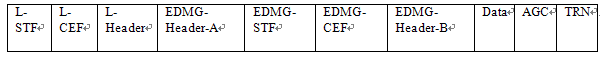 Slide 2
Weimin Xing, ZTE
July 2016
Possible signaling method: option 1
We can use one bit(b22) for control trailer signaling, one bit(b23) for EDMG control mode signaling
There are two reserve bits left in DMG control mode Header field
Pros and Cons
Simple and has little changes to the SFD
Both DMG control mode PPDUs and EDMG control mode PPDUs can carry a control trailer
No reserve bit or reserve value in legacy control mode PHY header
There is less benefit to let a EDMG PPDU to carry a control trailer
Slide 3
Weimin Xing, ZTE
July 2016
Possible signaling method: option 2
Set the b22 and b23 to different values for control trailer signaling and EDMG control mode signaling
00 is for normal legacy control mode PPDU
11 is for EDMG control mode PPDU
01 is for DMG control mode PPDU with control trailer
10 is reserved for future use
Pros and Cons
It’s also very simple
Left a reserve value for the future


We are prefer option 2.
Slide 4
Weimin Xing, ZTE
July 2016
Possible signaling method: option 3
Using other bits to differentiate a DMF control mode PPDU with control trailer from a EDMF control mode PPDU, for example
Using the special value of other L-Header fields to indicate the presence of  control trailer, such as Scrambler Initialization field, Packet Type field, Training Length field etc.
Using the reserve bits in MAC header, for example, set b22~23 to 00 to indicate this is a DMG control mode PPDU, and using a reserve bit in Frame Control field to indicate the following field is a training field or a control trailer.
Pros and Cons
Needs complicated detail design, and has little benefits
Left more reserve values in L-Header
Slide 5
Weimin Xing, ZTE
July 2016
Summary
The issue of control trailer signaling and EDMG control mode signaling is discussed, and several solutions for this issue are shown in these slides.
Option 1: separate signaling bit for control trailer and EDMG control mode 
Option 2: different b22~23 values for control trailer signaling and EDMG control mode signaling
Option3: using other bits in L-Header or MAC header
We prefer option 2, since it’s simple and left a reserve value for the future.
Slide 6
Weimin Xing, ZTE
July 2016
References
11-16-0061-01-00ay-PHY-Frame-Format-for-11ay
11-16-0105-00-00ay-control-trailer-in-control-mode-ppdus
11-15-1358-04-00ay-specification-framework-for-tgay
Slide 7
Weimin Xing, ZTE
July 2016
Straw poll
Do you agree to modify the SFD text
    “A Control Trailer may be used in Control mode PPDUs in place of TRN-Units to carry control data. The Control Trailer is encoded as Control mode LDPC codewords. The presence of the Control Trailer is signaled in the Control mode header using the existing Training Length and Packet Type fields, and by setting reserved bits 22 and 23 both to 1.”
With
    “A Control Trailer may be used in DMG Control mode PPDUs in place of TRN-Units to carry control data. The Control Trailer is encoded as Control mode LDPC codewords. The presence of the Control Trailer is signaled in the Control mode header using the existing Training Length and Packet Type fields, and by setting reserved bits 22 and 23 to 01.”


Y/N/A
Slide 8
Weimin Xing, ZTE